Flooding and Forest Succession:Soil and Plants
Taylor Cantril
Megan Jensen
Josh Yoder
K2 Loop
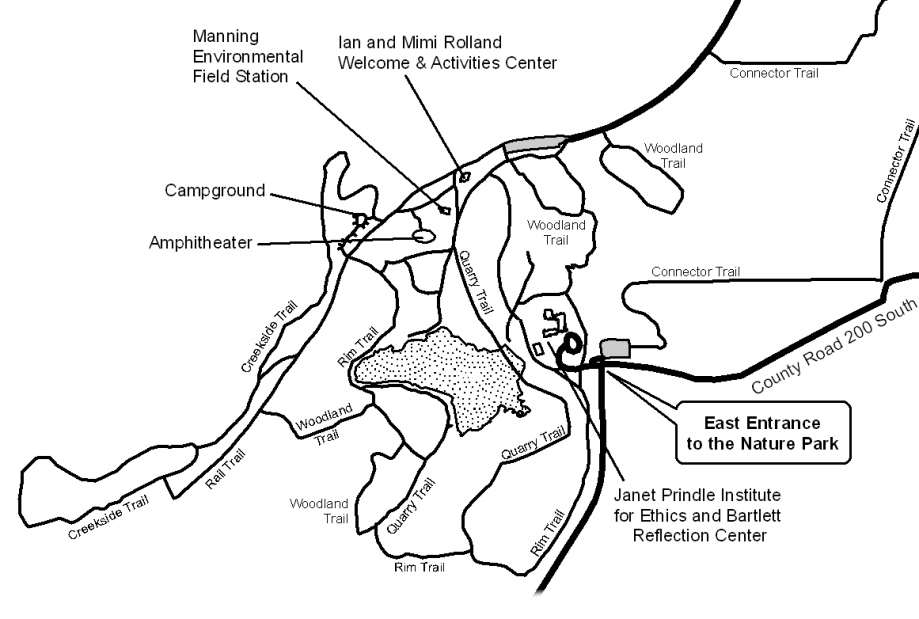 Flood Zone and Transects
Insects
    Sweep nets
    Pit fall traps

Plant survey

Soil Samples
Transect A: 210°
Transect B: 194°
Transect C: 178°

Sample sites every 20 m
Soil and Plant Hypotheses
Soil from sample sites with more intense and frequent floods will have a higher silt content

Sites with more intense and frequent floods will have greater numbers of woody plant species
Soil Methods
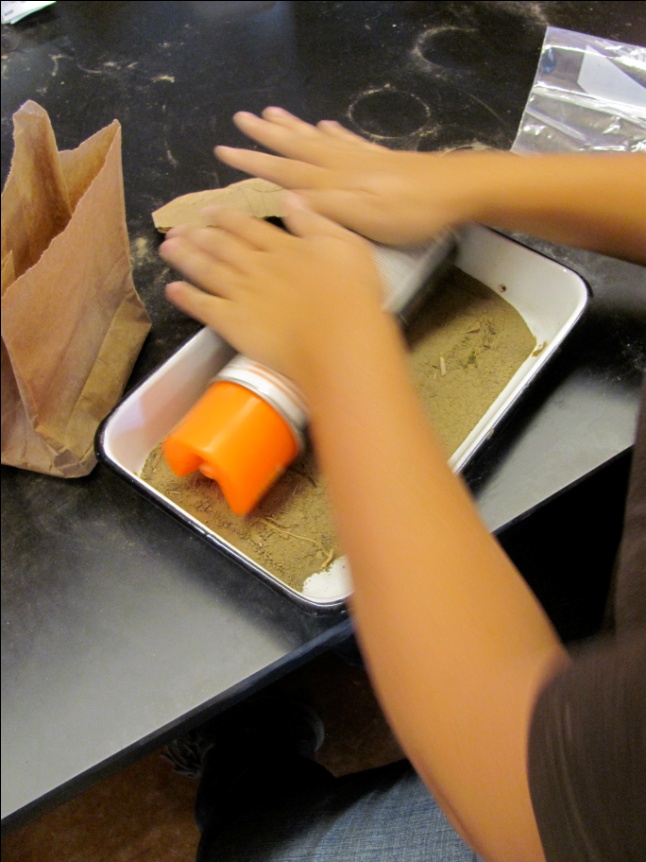 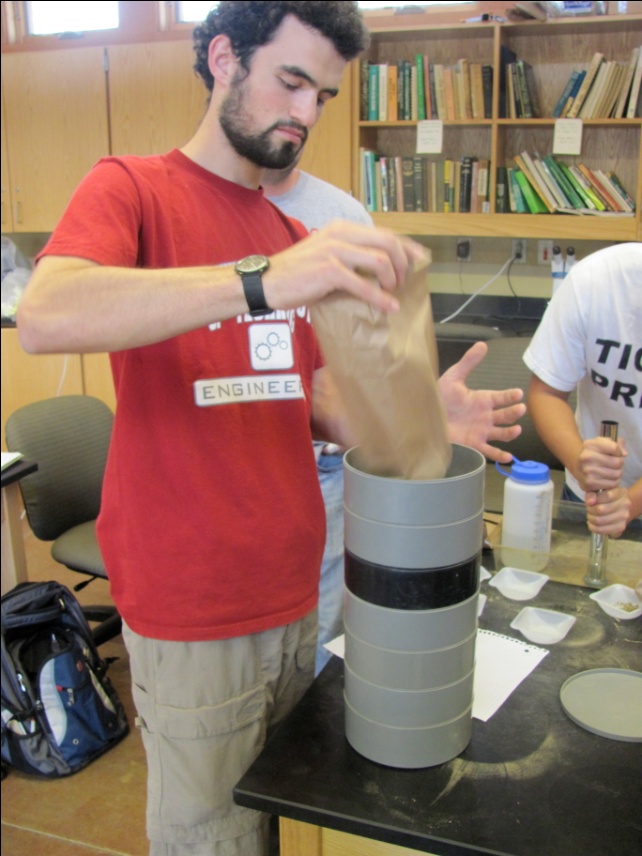 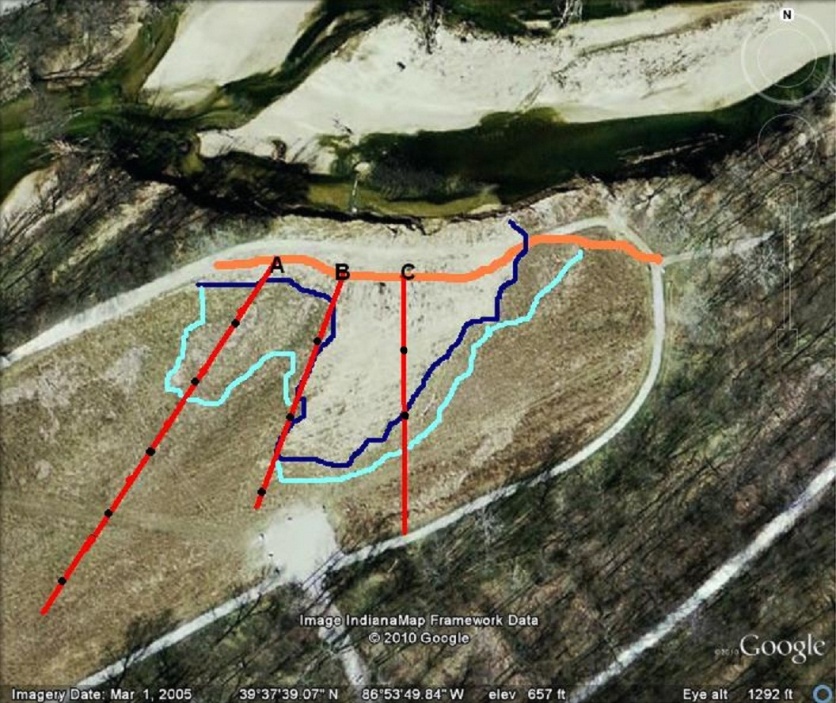 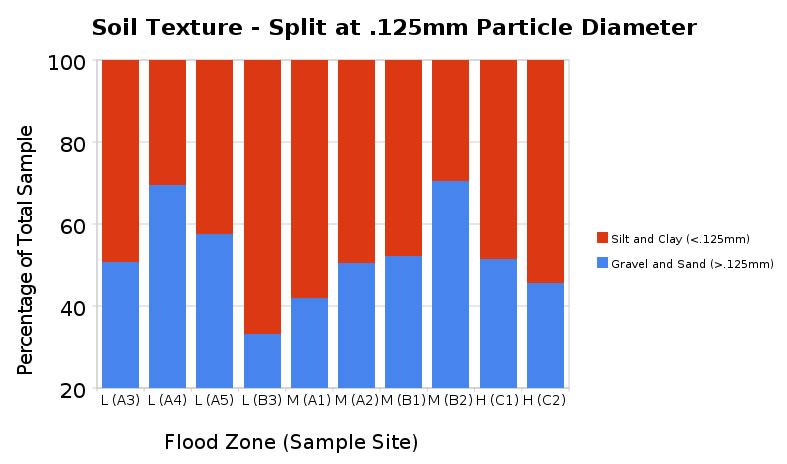 Categories of Soil by Texture
Schoeneberger, P.J., Wysocki, D.A., Benham, E.C., and Broderson, W.D.
(editors), 2002. Field book for describing and sampling soils, Version 2.0.
Natural Resources Conservation Service, National Soil Survey Center,
Lincoln, NE
Future Soil Methods
Hydrometer
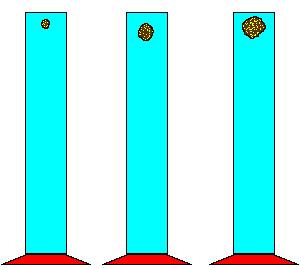 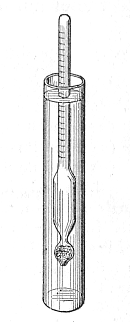 This method is especially useful for distinguishing smaller particles – clay vs. silt
Plant Methods and Results
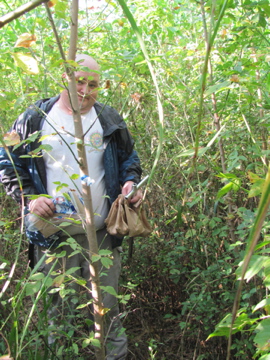 Sample segment: 
3 meter  x  2 meter area
20m spacing on transects
Common Plant Species:
Box Elder and Sycamore
Total Plant Count: 
Box Elder: 193
Sycamore: 23
‘Ridged Leaf’: 15
Transect A Total Count: 143
Transect B: 72 
Transect C: 40
Most Prevalent Species
Sycamore
Platanus occidentalis
Box Elder
Acer negundo
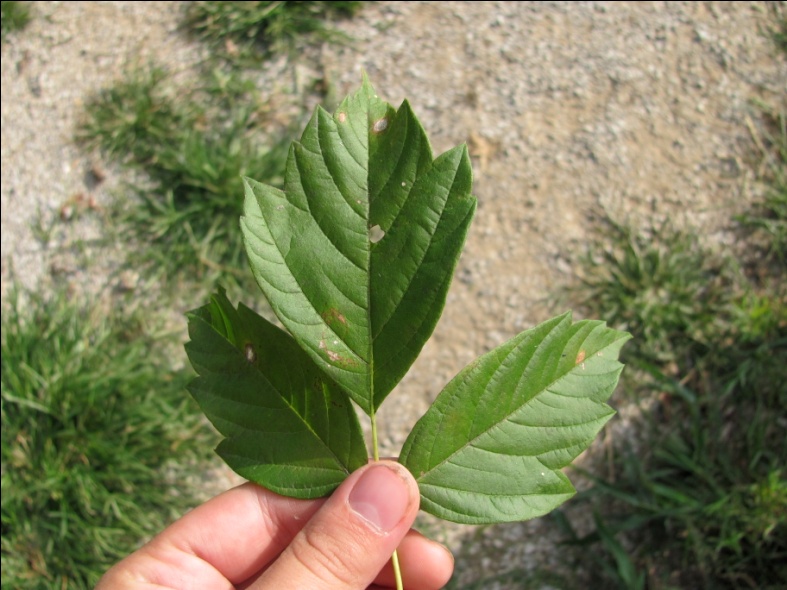 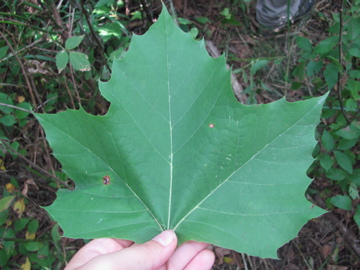 Frequency vs. Silt Content
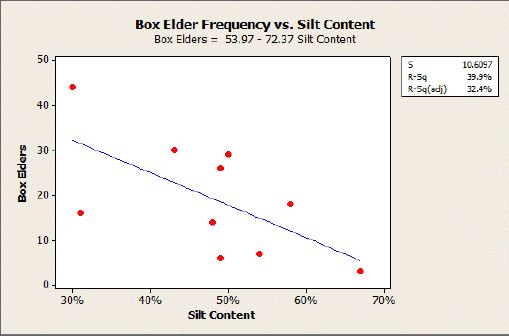 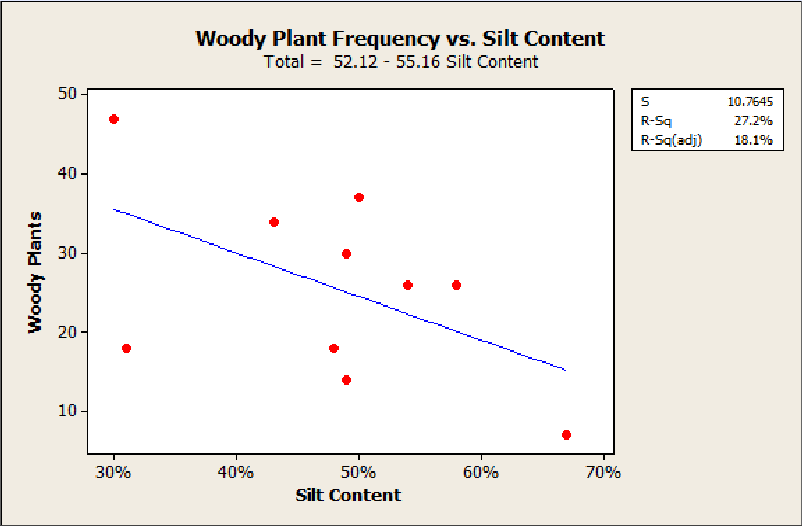 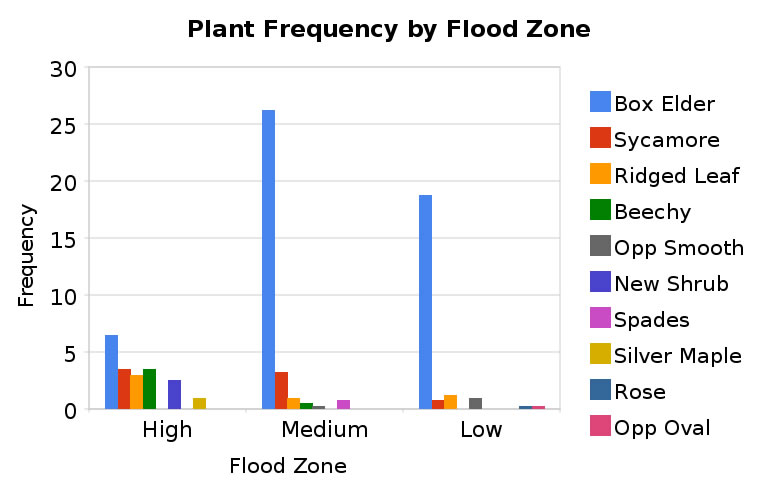 Conclusions
No indication that soil texture data correlated with flood zones identified by satellite
Need new soil texture method

No correlation between silt content and total woody plant frequency

No correlation between flood zone and total woody plant frequency

Interesting biodiversity differences by flood zone
References
Schoeneberger, P.J., Wysocki, D.A., Benham, E.C., and Broderson, W.D. (editors), 2002. Field book for describing and sampling soils, version 2.0. Natural Resources Conservation Service, National Soil Survey Center,Lincoln, NE